Differentiation
Twitter: @Owen134866

www.mathsfreeresourcelibrary.com
Prior Knowledge Check
(6,6)
4
4
1
6
-5
5
-2/3
1/3
Teachings for 
Exercise 12B
Differentiation
What can you say about the gradient of the graph to the right?

How would you work out the gradient at a specific point?

As the gradient changes, there must be a formula to calculate the gradient, based on the position on the curve…
Differentiation
y
To the right is a part of a graph.

Imagine we want to estimate the gradient between any 2 points on the graph



Way too many words here – lets use algebra!
Change in y
Change in x
x
Differentiation
y
Algebraic version
Original coordinate
New coordinate
This means the change in y divided by the change in x
x
Differentiation
y
x
Differentiation
y
Replace the functions
Expand the bracket
The x2 terms cancel each other
x
Differentiation
y
The function
The gradient function (formula for the gradient, in terms of x)
The gradient at this exact point is 6
The x-coordinate at this point is 4
x
Calculate it!
Differentiation
Be aware that sometimes the letter h is used to represent the change in x
12B
Differentiation
We can use g to represent the gradient here
Replace the value of x, and use the function given in the question
Expand brackets
Group like terms
12B
Differentiation
Can you find a formula for the gradient for each of these curves using the method shown? Use it to find the gradient where x = 2 for each!
Teachings for 
Exercise 12C
Differentiation
The function
Its derivative (formula for the gradient, in terms of x)
Gottfried Leibniz’s notation
Joseph Lagrange’s notation
Both types of notation are still used so you need to be familiar with both
12C
Differentiation
Multiply by the power and reduce it by 1
Multiply by the power and reduce it by 1
You need to be able to rewrite this. This of it as two fractions multiplied together
Rewrite the second using index rules
Group together
12C
Differentiation
Multiply by the power and reduce it by 1
Think of it as 2 terms multiplied together
Rewrite the second
Group together
12C
Differentiation
Multiply terms together first
Multiply by the power and reduce it by 1
12C
Differentiation
Rewrite
Differentiate
Think of it as 2 terms multiplied together
Rewrite the second term
Group together
12C
Differentiation
Differentiate
12C
Differentiation
Differentiate
This of it as 2 terms multiplied together
Rewrite the second term
Group together
12C
Differentiation
Rewrite
Square root each part / rewrite using indices
Differentiate
Rewrite
12C
Differentiation
As you have also learnt about the binomial expansion, we can prove the differentiation rule for any power of x…
12C
Differentiation
Binomial Expansion reminder!
0! is defined as 1
12C
Differentiation
 Calculate the first 4 terms in the expansion of:
12C
Differentiation
y
Now we need the binomial expansion…
x
12C
Differentiation
Let’s rewrite the bracket using the binomial expansion
12C
Differentiation
Replace the bracket with the expansion
Multiply out
Group terms
12C
Differentiation
n-1
1
12C
Teachings for 
Exercise 12D and 12E
Differentiation
You can differentiate a function with several terms by differentiating each term separately.

If you have several terms, differentiate them all separately. 

 You should do any re-writing you need to before differentiating anything…
Differentiate each term separately.
A number on its own disappears
12D/E
Differentiation
You can differentiate a function with several terms by differentiating each term separately.

If you have several terms, differentiate them all separately. 

 You should do any re-writing you need to before differentiating anything…
Multiply by power, reduce power by 1
Multiply by power, reduce power by 1
x0 = 1
So terms that are just a number will cancel out!
12D/E
Differentiation
You can differentiate a function with several terms by differentiating each term separately.

If you have several terms, differentiate them all separately. 

 You should do any re-writing you need to before differentiating anything…
Differentiate each term to find the gradient function
Sub in x = 2
Calculate
12D/E
Differentiation
You can differentiate a function with several terms by differentiating each term separately.

If you have several terms, differentiate them all separately. 

 You should do any re-writing you need to before differentiating anything…
Differentiate each term to find the gradient function
Sub in x = 1
Calculate
12D/E
Differentiation
You can differentiate a function with several terms by differentiating each term separately.

If you have several terms, differentiate them all separately. 

 You should do any re-writing you need to before differentiating anything…
We need to rewrite this first – you can think of it as being 2 fractions multiplied together
Group together
Differentiate
Think of them as 2 terms multiplied
Rewrite the second
Group together again
12D/E
Differentiation
You can differentiate a function with several terms by differentiating each term separately.

If you have several terms, differentiate them all separately. 

 You should do any re-writing you need to before differentiating anything…
This can be written as 2 separate fractions with the same denominator
Rewrite for differentiation
Differentiate to find the gradient function
Sub in x = 2
Calculate
12D/E
Teachings for 
Exercise 12F
Differentiation
You can use the derivative to find the equations of tangents and normal to a curve at a given point.

The tangent is a straight line that intersects the curve at on point only.

 The gradient of the tangent is the same as the gradient of the curve at the point given (so you can differentiate to get it)

The normal is a straight line perpendicular to the tangent where it touches the curve.
Normal
Curve
Tangent
12F
Differentiation
You can use the derivative to find the equations of tangents and normal to a curve at a given point.

Find the equation of the tangent to the curve y = x3 – 3x2 + 2x - 1, at the point (3,5).

So we need the gradient of the tangent. It will be the same as the gradient of the curve at the point given (x = 3)
Differentiate to get the gradient function
Substitute the x value in to find the gradient
The gradient at (3,5) is 11
Use the formula for a straight line!
Substitute the co-ordinate and gradient in
Expand bracket
Add 5
Tangent
12F
Differentiation
You can use the derivative to find the equations of tangents and normal to a curve at a given point.

Find the equation of the normal to the curve y = 8 - 3√x at the point where x = 4.

Start by finding the gradient of the curve at that point.
Gradient = -3/4  (this is of the tangent)

The Normal is perpendicular to the tangent
Gradient of the Normal = 4/3
Rewrite
Differentiate
Rewrite for substitution
Sub in x = 4
The Gradient where x = 4 is -3/4
12F
Differentiation
You can use the derivative to find the equations of tangents and normal to a curve at a given point.

Find the equation of the normal to the curve y = 8 - 3√x at the point where x = 4.

Gradient of the Normal = 4/3

Now we need the co-ordinates at that point. We already have x = 4.

Co-ordinates at the intersection = (4,2)
Substitute in x = 4
3 times 2 = 6!
Use the formula for a straight line!
Substitute the co-ordinate and gradient in
Multiply by 3
Expand bracket
Rearrange
12F
Teachings for 
Exercise 12G
Differentiation
y
You can use the derivative to determine whether a function is increasing or decreasing in a given interval.

An increasing function is one with a positive gradient.

A decreasing function is one with a negative gradient.
This function is increasing for all values of x
x
y
This function is decreasing for all values of x
x
12G
Differentiation
y
You can use the derivative to determine whether a function is increasing or decreasing in a given interval.

An increasing function is one with a positive gradient.

A decreasing function is one with a negative gradient.

Some functions are increasing in one interval and decreasing in another.
x
This function is decreasing for x > 0, and increasing for x < 0
At x = 0, the gradient is 0. This is known as a stationary point.
12G
Differentiation
Example Question
You can use the derivative to determine whether a function is increasing or decreasing in a given interval.

An increasing function is one with a positive gradient.

A decreasing function is one with a negative gradient.

Some functions are increasing in one interval and decreasing in another.

You need to be able to work out ranges of values where a function is increasing or decreasing..
Show that the function ;
is an increasing function.
Differentiate to get the gradient function
 Since x2 has to be positive, 3x2 + 24 will be as well
 So the gradient will always be positive, hence an increasing function
12G
Differentiation
Example Question
You can use the derivative to determine whether a function is increasing or decreasing in a given interval.

An increasing function is one with a positive gradient.

A decreasing function is one with a negative gradient.

Some functions are increasing in one interval and decreasing in another.

You need to be able to work out ranges of values where a function is increasing or decreasing..
Find the range of values where:
is a decreasing function.
Differentiate for the gradient function
We want the gradient to be below 0
Factorise
Factorise again
Roots are x = -3 and 1
BUT, we want values that will make the function negative (you can sketch the graph to help with this)
12G
Differentiation
Example Question
You can use the derivative to determine whether a function is increasing or decreasing in a given interval.
Find the range of values where:
is a decreasing function.
y
f(x)
Differentiate for the gradient function
We want the gradient to be below 0
x
Factorise
Factorise again
Roots are x = -3 and 1
BUT, we want values that will make the function negative (you can sketch the graph to help with this)
-3
1
Decreasing Function range
12G
Teachings for 
Exercise 12H
Differentiation
You can find the rate of change of the gradient function by differentiating a second time.
Examples
Original Equation
Differentiate once (first order derivative)
or
Rewrite in the form axn
Differentiate
Differentiate twice (second order derivative)
Differentiate again
or
12H
Differentiation
You can find the rate of change of the gradient function by differentiating a second time.
Examples
Original Equation
Rewrite in the form axn
Differentiate once (first order derivative)
or
Differentiate
Differentiate again
Differentiate twice (second order derivative)
or
12H
Teachings for 
Exercise 12I
Differentiation
You can determine the nature of stationary points by considering gradients.

A point where f(x) stops increasing and starts decreasing is called a maximum point

A point where f(x) stops decreasing and starts increasing is called a minimum point

A point of inflexion is where the gradient is locally a maximum or minimum (the gradient does not have to change from positive to negative, for example) 

These are all known as turning points, and occur where f’(x) = 0
y
Local maximum
x
Point of inflexion
Local minimum
12I
Differentiation
You can determine the nature of stationary points by considering gradients.

To find the coordinates of these points, you need to:

1) Differentiate f(x) to get the Gradient Function

2) Solve f’(x) by setting it equal to 0 (as this represents the gradient being 0)

3) Substitute the value(s) of x into the original equation to find the corresponding y-coordinate
y
Local maximum
x
Point of inflexion
Local minimum
12I
Differentiation
y
x
12I
Differentiation
y
x
12I
Differentiation
y
Local maximum
x
Point of inflexion
Local minimum
12I
Differentiation
y
Local maximum
x
Point of inflexion
Local minimum
12I
Differentiation
Example Question
You can determine the nature of stationary points by considering gradients.

To find the coordinates of these points, you need to:

1) Differentiate f(x) to get the Gradient Function

2) Solve f’(x) by setting it equal to 0 (as this represents the gradient being 0)

3) Substitute the value(s) of x into the original equation to find the corresponding y-coordinate
Find the coordinates of the turning point on the curve y = x4 – 32x, and state whether it is a minimum or maximum.
Differentiate
Set equal to 0
Add 32
Divide by 4, then cube root
Sub 2 into the original equation
The stationary point is at (2, -48)
Work out the y-coordinate
12I
Differentiation
Example Question
You can determine the nature of stationary points by considering gradients.

To find the coordinates of these points, you need to:

1) Differentiate f(x) to get the Gradient Function

2) Solve f’(x) by setting it equal to 0 (as this represents the gradient being 0)

3) Substitute the value(s) of x into the original equation to find the corresponding y-coordinate
Find the coordinates of the turning point on the curve y = x4 – 32x, and state whether it is a minimum or maximum.
The stationary point is at (2, -48)
Differentiate again
So the stationary point is a MINIMUM in this case!
Sub in the x coordinate
Positive = Minimum
Negative = Maximum
The rate of change of the rate of change is positive
 This means the rate of change (gradient) is about to increase!
12I
Differentiation
Example Question
You can determine the nature of stationary points by considering gradients.

To find the coordinates of these points, you need to:

1) Differentiate f(x) to get the Gradient Function

2) Solve f’(x) by setting it equal to 0 (as this represents the gradient being 0)

3) Substitute the value(s) of x into the original equation to find the corresponding y-coordinate
Find the stationary points on the curve:              y = 2x3 – 15x2 + 24x + 6, and state whether they are minima, maxima or points of inflexion
Differentiate
Set equal to 0
Factorise
Factorise again
Write the solutions
Substituting into the original formula will give the following coordinates as stationary points:
(1, 17) and (4, -10)
12I
Differentiation
Stationary points at: (1, 17) and (4, -10)
Example Question
You can determine the nature of stationary points by considering gradients.

To find the coordinates of these points, you need to:

1) Differentiate f(x) to get the Gradient Function

2) Solve f’(x) by setting it equal to 0 (as this represents the gradient being 0)

3) Substitute the value(s) of x into the original equation to find the corresponding y-coordinate
Find the stationary points on the curve:              y = 2x3 – 15x2 + 24x + 6, and state whether they are minima, maxima or points of inflexion
Differentiate again
Sub in x = 1
Sub in x = 4
So (1,17) is a Maximum
So (4,-10) is a Minimum
12I
Differentiation
12I
Teachings for 
Exercise 12J
Differentiation
Gradient is positive, increases, then decreases
Gradient is negative, decreases, then increases
Function
You can use the features of a function to sketch its corresponding gradient function.

You need to consider the gradient at various sections of the graph…

Dividing the graph up helps, and plot any stationary points first

After that, consider the way the gradient changes…
Gradient is positive, but decreasing
Gradient is negative, and decreasing
Gradient Function
Gradient is zero at each of these points
12J
Differentiation
Function
Gradient is negative, but increasing
Gradient is positive, increases briefly, but then decreases towards 0
Gradient Function
Gradient is zero at this point
12J
Teachings for 
Exercise 12K
Differentiation
12K
Differentiation
If the volume is a function of time, then the differential will represent the rate at which the volume is changing over time..
12K
Differentiation
Differentiate to find the rate of change of Volume with respect to the radius
Sub in the value of r = 5
Calculate
So at the moment when the radius of the expanding sphere is 5cm, the Volume is increasing at 314cm3 per cm.
12K
Differentiation
You can use derivatives to model many real-life relationships.
x
x
A large tank (shown) is to be made from 54m2 of sheet metal. It has no top. 
a) Show that the Volume of the tank will be given by:
y
The Surface Area is 54
Subtract 2x2
With the information you have, you can set up equations for the Volume and Surface Area of the tank…



We want a formula for the Volume in terms of x only, so we will need to eliminate y

This can be done using the SA equation…
Divide by 3x
12K
Differentiation
You can use derivatives to model many real-life relationships.
x
x
A large tank (shown) is to be made from 54m2 of sheet metal. It has no top. 
a) Show that the Volume of the tank will be given by:
y
Replace y with the expression above
Multiply the fraction by x2
With the information you have, you can set up equations for the Volume and Surface Area of the tank…



We want a formula for the Volume in terms of x only, so we will need to eliminate y

This can be done using the SA equation…
3
Divide all terms by x
Write as 2 separate terms
12K
Differentiation
You can use derivatives to model many real-life relationships.
x
x
A large tank (shown) is to be made from 54m2 of sheet metal. It has no top. 
a) Show that the Volume of the tank will be given by:




b) Find the Maximum volume of the tank

So we want to find the value of x for which the Volume is a maximum

The graph to the right shows the equation for the volume…

Differentiate the function and set it equal to 0…
y
The Volume will be maximised here (x has to be greater than 0)
V
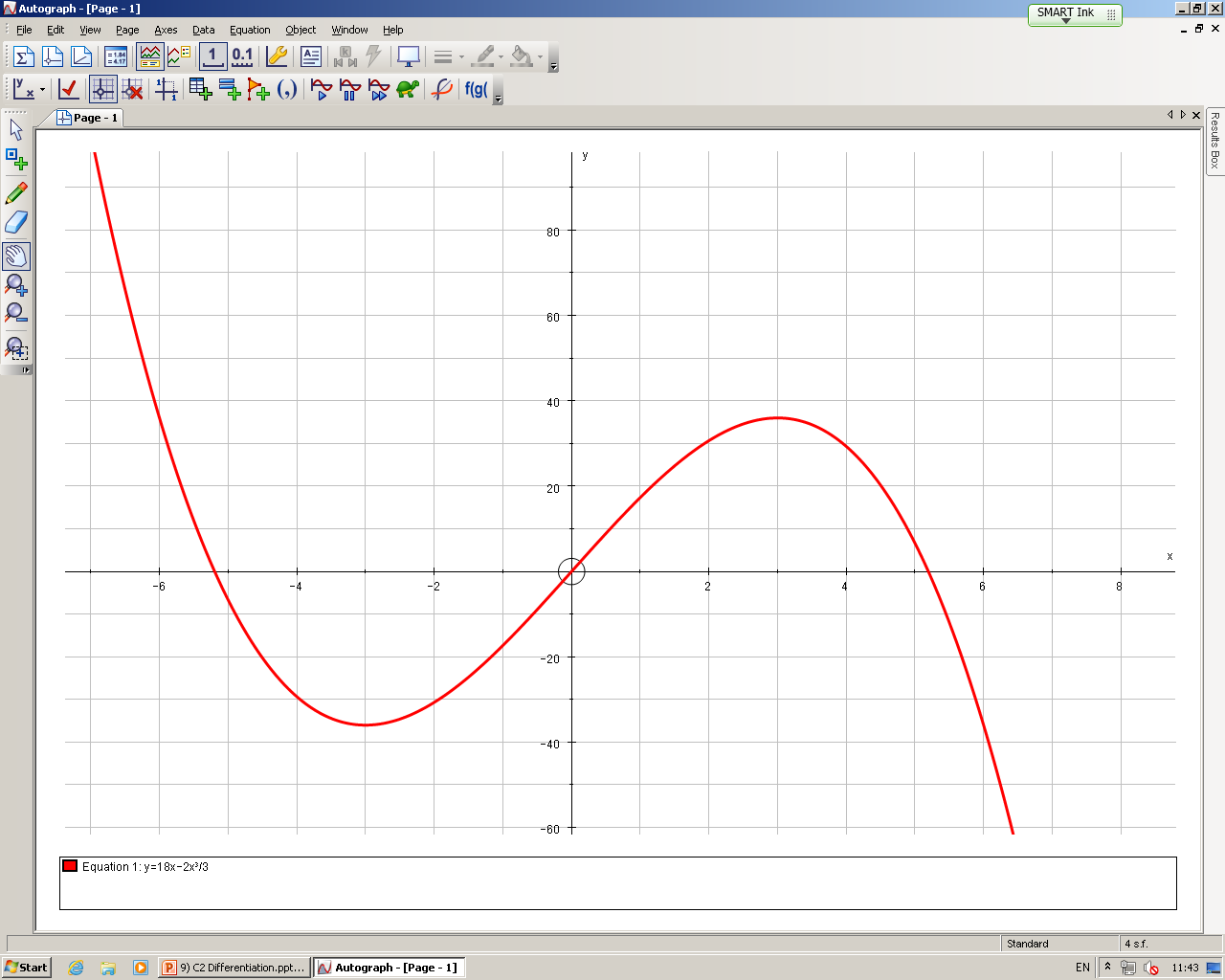 x
The maximum Volume is at the stationary point

 Hence, the gradient will equal 0
12K
Differentiation
You can use derivatives to model many real-life relationships.
x
x
A large tank (shown) is to be made from 54m2 of sheet metal. It has no top. 
a) Show that the Volume of the tank will be given by:




b) Find the Maximum volume of the tank

Differentiate the function and set it equal to 0…

So the greatest Volume will occur when x = 3…
y
Differentiate
Set the gradient function equal to 0
Add 2x2
Divide by 2
Square root
x must be positive
12K
Differentiation
You can use derivatives to model many real-life relationships.
x
x
A large tank (shown) is to be made from 54m2 of sheet metal. It has no top. 
a) Show that the Volume of the tank will be given by:




b) Find the Maximum volume of the tank

Differentiate the function and set it equal to 0…

So the greatest Volume will occur when x = 3…
y
Let x = 3
Calculate V
12K